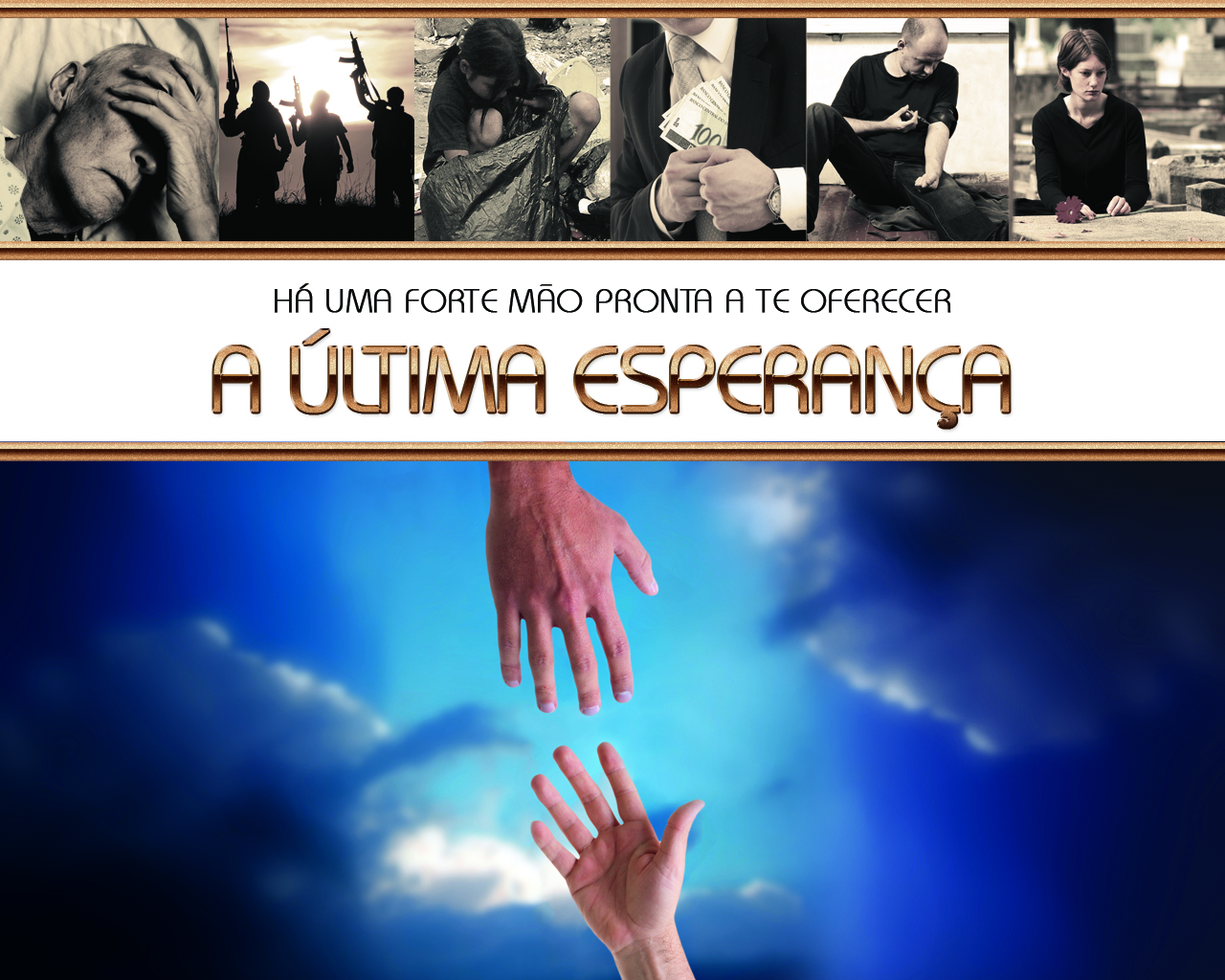 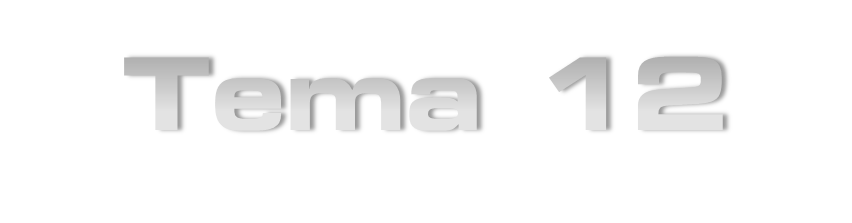 O SEGREDO DA ESPERANÇA
Filadélfia
(Amor Fraterno 1833 a 1844 D.C.)
Filadélfia fica num vale aos pés de um platô montanhoso. Os reis de Pérgamo fundaram Filadélfia como um posto avançado do seu Reino no segundo século a.C.
Filadélfia
(Amor Fraterno 1833 a 1844 D.C.)
Uma inscrição encontrada em Filadélfia menciona diversos deuses e deusas. Zeus, o chefe dos deuses, foi dito que mandou o povo ser puro, não praticar o engano, assassinato, roubo, adultério e outros tipos de mal.
Apocalipse 3:7-13:
“Ao anjo da igreja em Filadélfia escreve: Estas coisas diz o santo, o verdadeiro, aquele que tem a chave de Davi, que abre, e
Apocalipse 3:7-13:
e ninguém fechará, e que fecha, e ninguém abrirá:
Conheço as tuas obras—eis que tenho posto diante de ti uma porta aberta, a qual
Apocalipse 3:7-13:
pode fechar—que tens pouca força, entretanto, guardaste a minha palavra e não negaste o Meu nome.
Apocalipse 3:7-13:
Eis farei que alguns dos que são da sinagoga de Satanás, desses que a si mesmos se declaram judeus e não são, mas mentem, eis que os farei
Apocalipse 3:7-13:
vir e prostrar-se aos teus pés e conhecer que eu te amei.
Apocalipse 3:7-13:
Porque guardaste a palavra da minha perseverança, também eu te guardarei da hora da provação que há de vir sobre o mundo inteiro, para
Apocalipse 3:7-13:
experimentar os que habitam sobre a terra. 
Venho sem demora. Conserva o que tens, para que ninguém tome a tua coroa.
Apocalipse 3:7-13:
Ao vencedor, fá-lo-ei coluna no santuário do meu Deus, e daí jamais sairá; gravarei também sobre ele o nome do meu Deus, o nome da
Apocalipse 3:7-13:
da cidade do meu Deus, a nova Jerusalém que desce do céu, vinda da parte do meu Deus, e o Meu novo nome. 
Quem tem ouvidos, ouça o que o Espírito diz às igrejas.”
A sua localização geográfica era a porta de entrada para o Oriente. Era uma cidade magnificente.
Essa igreja deve ter sido notável, pois recebeu só elogios da parte de Cristo e nenhuma repreensão.
Promessa
“Ao vencedor fá-lo-ei coluna no santuário do meu Deus, e daí jamais sairá…” (Ap. 3:12)
Filadélfia representa um período de tempo ocorrente no século XIX, quando grandes movimentos evangélicos e pró-advento revitalizaram a igreja.
Foi um período em que a obra missionária começou a se expandir pelo mundo. Nesse período surge a Igreja Adventista do Sétimo Dia.
Grande Conflito, 400
“Na parábola de Mateus 25, o tempo de espera e sono é seguido pela vinda do Esposo. Isto concordava com os argumentos que acabam de ser apresentados,
Grande Conflito, 400
os homens ao preparo para o juízo. Tinham procurado acordar os que professavam a religião, para a verdadeira esperança da igreja,
Grande Conflito, 400
tanto da profecia como dos símbolos. Produziram profunda convicção quanto à sua veracidade; e o "clamor da meia-noite" foi proclamado por milhares de crentes.
Grande Conflito, 400
O movimento alastrou-se pelo país. ... Até que o expectante povo de Deus ficou completamente desperto.
Grande Conflito, 400
Viram os crentes suas dúvidas e perplexidades removidas, e a esperança e coragem animaram-lhes o coração.
Grande Conflito, 400
Teve as características que distinguem a obra de Deus em todas as épocas. Houve pouca alegria arrebatadora, porém mais profundo exame de
Grande Conflito, 400
coração, confissão de pecados e abandono do mundo.